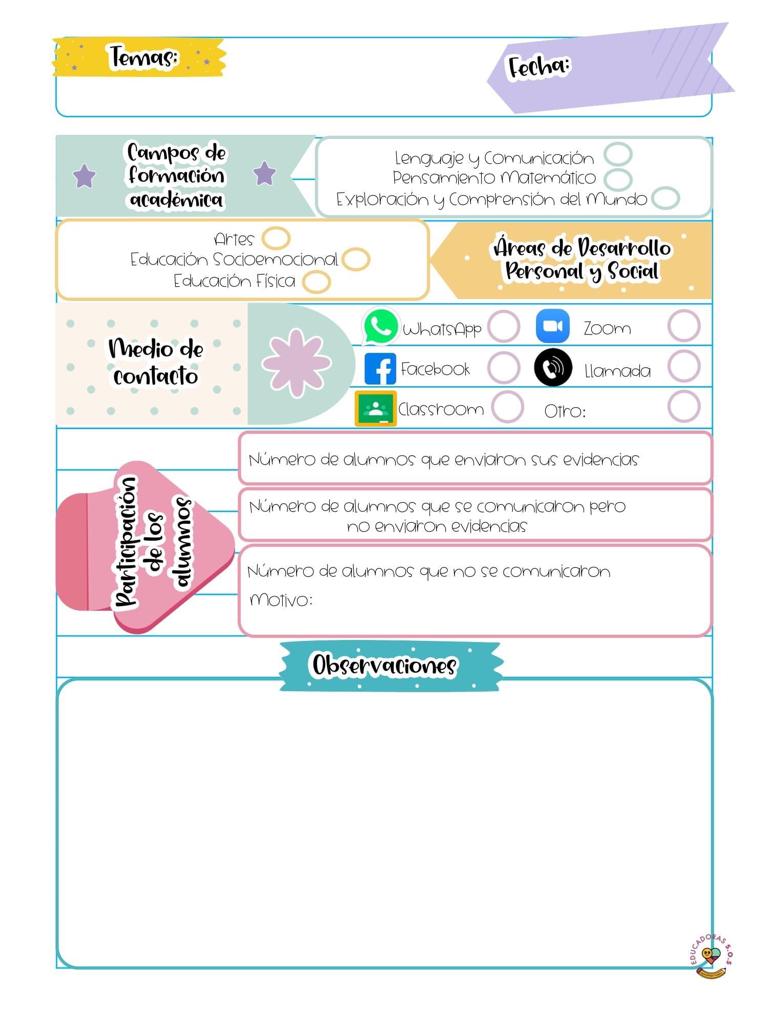 Datos
Datos
Martes 13 de abril de 2021
J. N. “María L. Pérez de Arreola”
Gabriela Guadalupe Rodríguez Díaz
2° A
15
En la clase virtual de hoy, la asistencia fue de 17 alumnos.
Con la intervención de hoy y la aplicación de las diferentes actividades, considero que sí se favoreció al desarrollo del aprendizaje satisfactoriamente, porque los alumnos mostraron interés en la clase, se logró la participación total de los alumnos presentes. Logré agilizar los tiempos y aplicar todas las actividades diseñadas, dándole un cierre en donde los alumnos comentaran acerca de lo que aprendieron e intercambiaran algunas ideas. Las indicaciones fueron claras y el vocabulario empleado fue apto. 
Conversando con los alumnos, se propuso involucrar a algunos padres de familia en las clases de esta semana, aún se está esperando respuestas por parte de los padres para decidir el día, pero considero que sin duda será una dinámica que animará a los niños y enriquecerá el desarrollo del aprendizaje esperado.
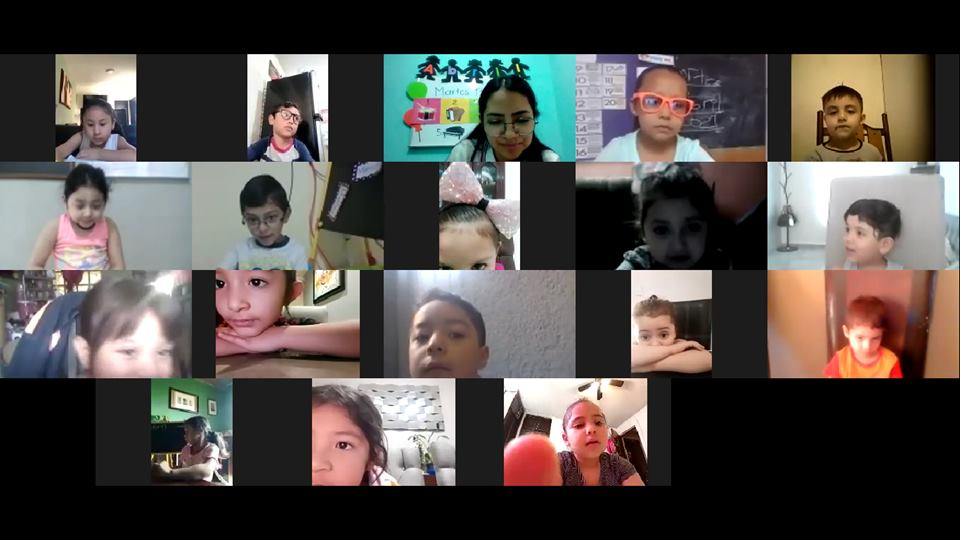 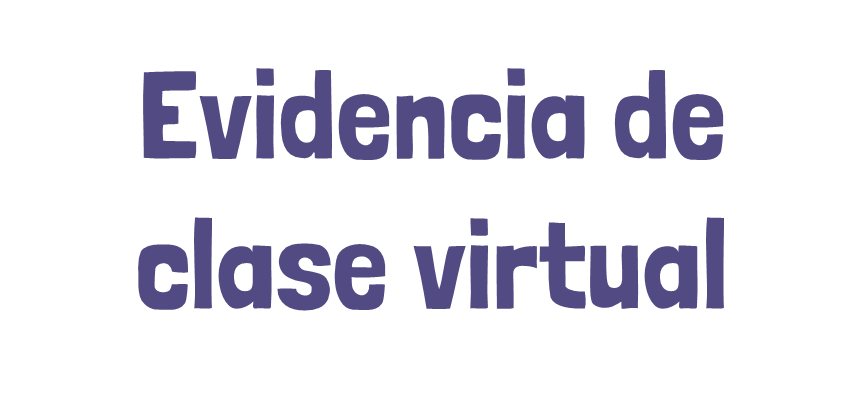